German
Family Relationships [3/ 3]- ‘mit’ + Dative with nouns and pronouns
Frau Driver
Family relationships and using ‘mit’ + dative with nouns and pronouns
Phonics focus – [z], [sp]
Introducing new vocabulary
Grammar:  ‘mit’ + dative with nouns and pronouns 
Listening activity
Revision vocabulary
Consolidating learning:  Speaking
Summarising learning
[Speaker Notes: The plan for today’s lesson is as follows.  Press return   if you haven’t done the quiz, please do it now.
Bist du fertig? (bereit)? Los geht’s!]
[z]
[sp]
spielen
Zug
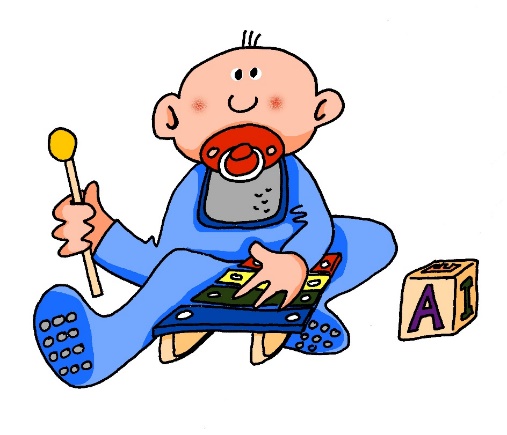 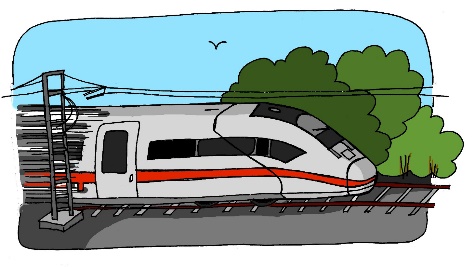 [Speaker Notes: Phonics practice slide [Presentation slide when two SSC (sound-symbol correspondences) are presented together.]Timing: 1 minuteProcedure:1. Say the SSC sound2. Ask student to repeat (use TL for ‘repeat’).Move to a clean slide with just the pink SSC on it.3. Bring on (up to) five CLUSTER words which have the same sound.  Ask student to pause the video (TL) to say them  Then you say each word and leave space for the student to say them after you.

EI – frei. IE-Liebe. Wiederhole!  An easy way to remember this in German is that you pronounce the second letter like the English alphabet letter.  Let’s practise again with our source words – los gehts!]
z
Zimmer
zehn
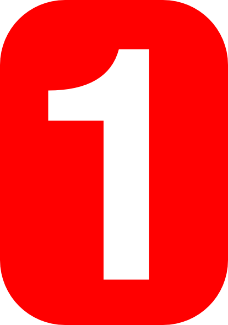 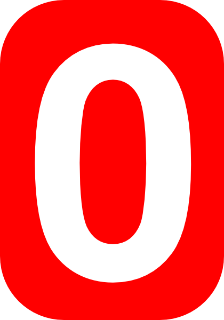 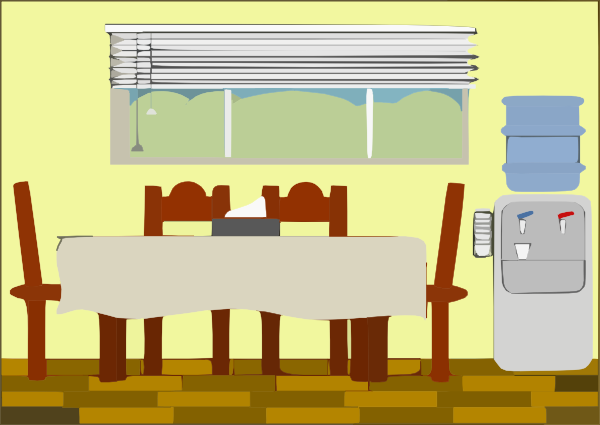 Zug
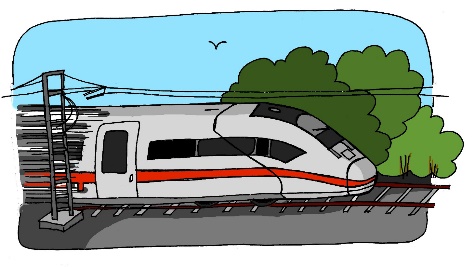 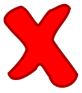 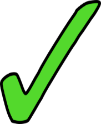 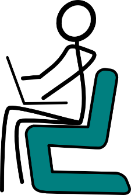 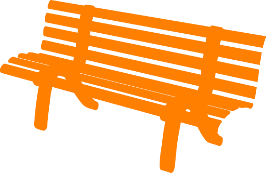 Arzt
sitzen
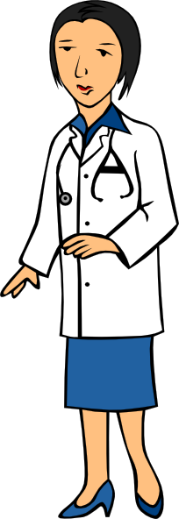 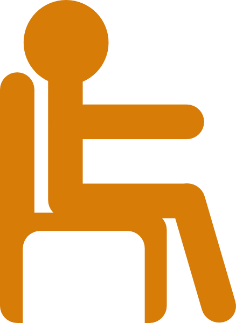 Platz
[Speaker Notes: Timing: 2 minutes

Aim: To introduce/consolidate SSC [z]

Procedure:
Introduce and elicit the pronunciation of the individual SSC [z] and then the source word again ‘Zug’ (with gesture, if using).
Then present and elicit the pronunciation of the five cluster words. 

The cluster words have been chosen for their high-frequency, from a range of word classes, with the SSC (where possible) positioned within a variety of syllables within the words (e.g. initial, 2nd, final etc.). Additionally, we have tried to use words that build cumulatively on previously taught SSCs (see the Phonics Teaching Sequence document) and do not include new SSCs. Where new SSCs are used, they are often consonants which have a similar symbol-sound correspondence in English.
Word frequency (1 is the most frequent word in German): Zug [613]; Zimmer [609] zehn [314]; Arzt [614]; Platz [344]; sitzen [261].Source:  Jones, R.L. & Tschirner, E. (2006). A frequency dictionary of German: core vocabulary for learners. Routledge]
sp-
Sprache
Spaß
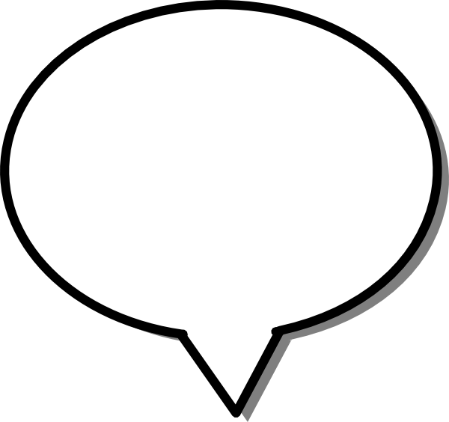 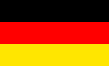 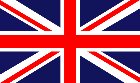 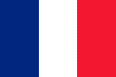 [fun] (noun)
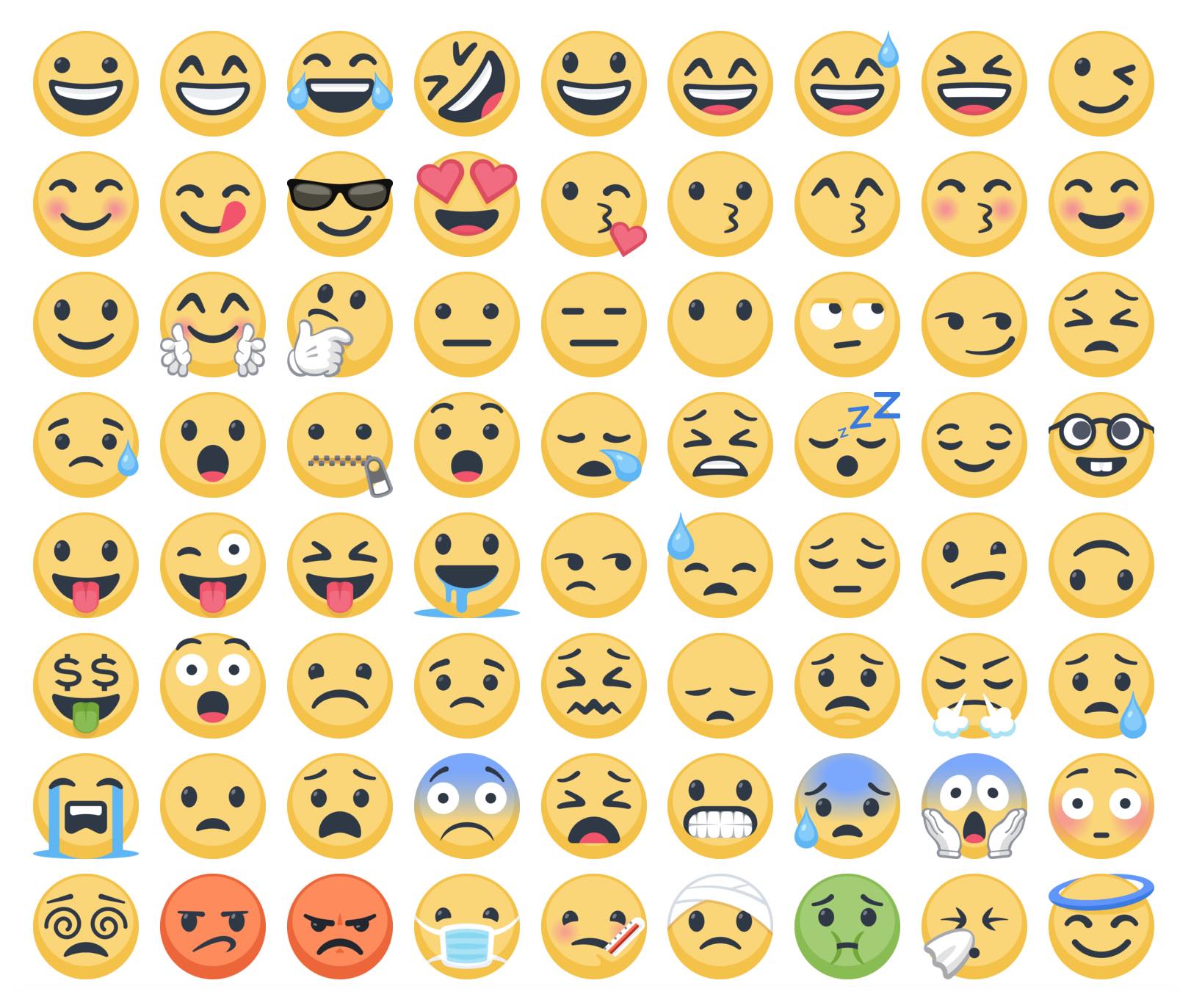 spielen
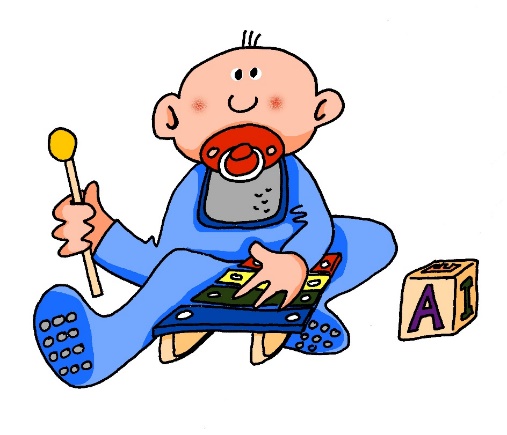 Spiel
sprechen
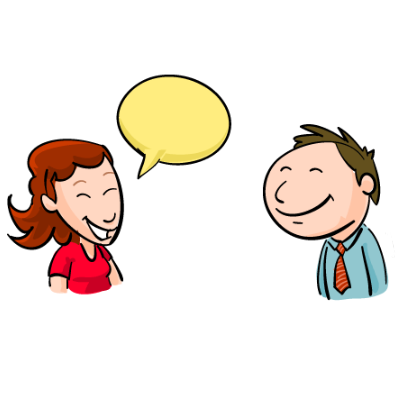 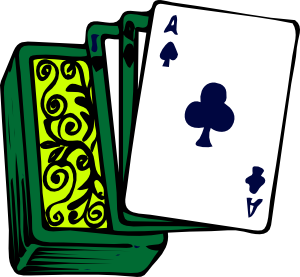 Sport
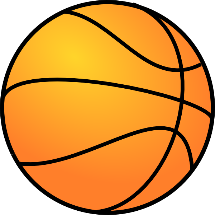 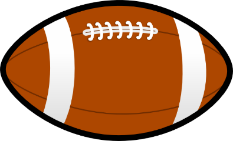 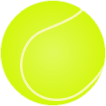 [Speaker Notes: Timing: 2 minutes

Aim: To introduce/consolidate SSC [sp]

Procedure:
Introduce and elicit the pronunciation of the individual SSC [sp] and then the source word again ‘spielen’ (with gesture, if using).
Then present and elicit the pronunciation of the five cluster words. 

The cluster words have been chosen for their high-frequency, from a range of word classes, with the SSC (where possible) positioned within a variety of syllables within the words (e.g. initial, 2nd, final etc.). Additionally, we have tried to use words that build cumulatively on previously taught SSCs (see the Phonics Teaching Sequence document) and do not include new SSCs. Where new SSCs are used, they are often consonants which have a similar symbol-sound correspondence in English.
Word frequency (1 is the most frequent word in German): spielen [197]; Spaß [666] Sprache [367]; sprechen [157]; Sport [845]; Spiel [500].Source:  Jones, R.L. & Tschirner, E. (2006). A frequency dictionary of German: core vocabulary for learners. Routledge]
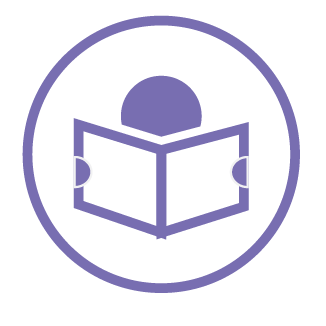 [Speaker Notes: Min font size = 28 for the words on the slide.  Nothing below the acorn.

On the screen, you can see the new vocabulary together.   Now, I’ll say the German again, but I will say them out of order.  You say the correct translation out loud.  If you want to challenge yourself - close your eyes, focus on what I’m saying and say the correct translation out loud.  

toll, nett, aktiv, nervig, streng, benutzen, ausgehen, die Stiefschwester, die Halbgeschwister, die Groβeltern]
‘mit’ + dative with nouns
‘mit’ is always followed by the dative case. 
The table below shows the dative ending for ein, kein and possessive adjectives (mein, dein, sein, ihr, etc.)
[Speaker Notes: Style guide advice.
Optimum use of lesson time and key to learning/consolidation]
‘mit’ + dative with pronouns
Remember that ‘mit’ is always followed by the dative case. 
Pronouns replace nouns so that you don’t need to repeat them.
Pronouns change cases in the same way as the direct / indirect objects.
The table below shows the dative pronouns
[Speaker Notes: Style guide advice.
Optimum use of lesson time and key to learning/consolidation]
‘mit’ + dative with nouns and pronouns
‘mit’ is always followed by the dative case. 
The table below shows the dative ending for ein, kein and possessive adjectives (mein, dein, sein, ihr, etc.) as well as the dative pronouns
[Speaker Notes: Style guide advice.
Optimum use of lesson time and key to learning/consolidation]
Summarising Learning
your understanding of the near future tense.
We use the dative case after ‘mit’ with articles and possessive adjectives:







We also use the dative case after ‘mit’ with pronouns.
Ich verstehen mich gut mit  meiner Familie
Ich gehe mit meinen Freunden aus
Ich streite mich oft mit meinem Bruder
ich  verstehen mich gut mit ihr
Ich gehe mit ihnen aus
Ich streite mich oft mit ihm
[Speaker Notes: sich verstehen mit
sich streiten mit
eifersüchtig auf
mit jemandem gut auskommen]